Look at the pictures. Which devices do you often use?
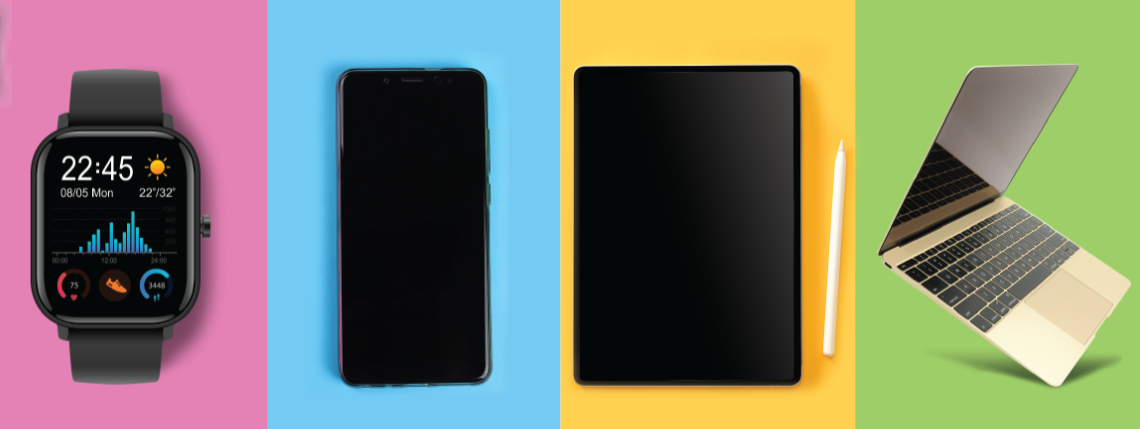 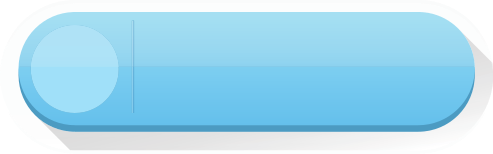 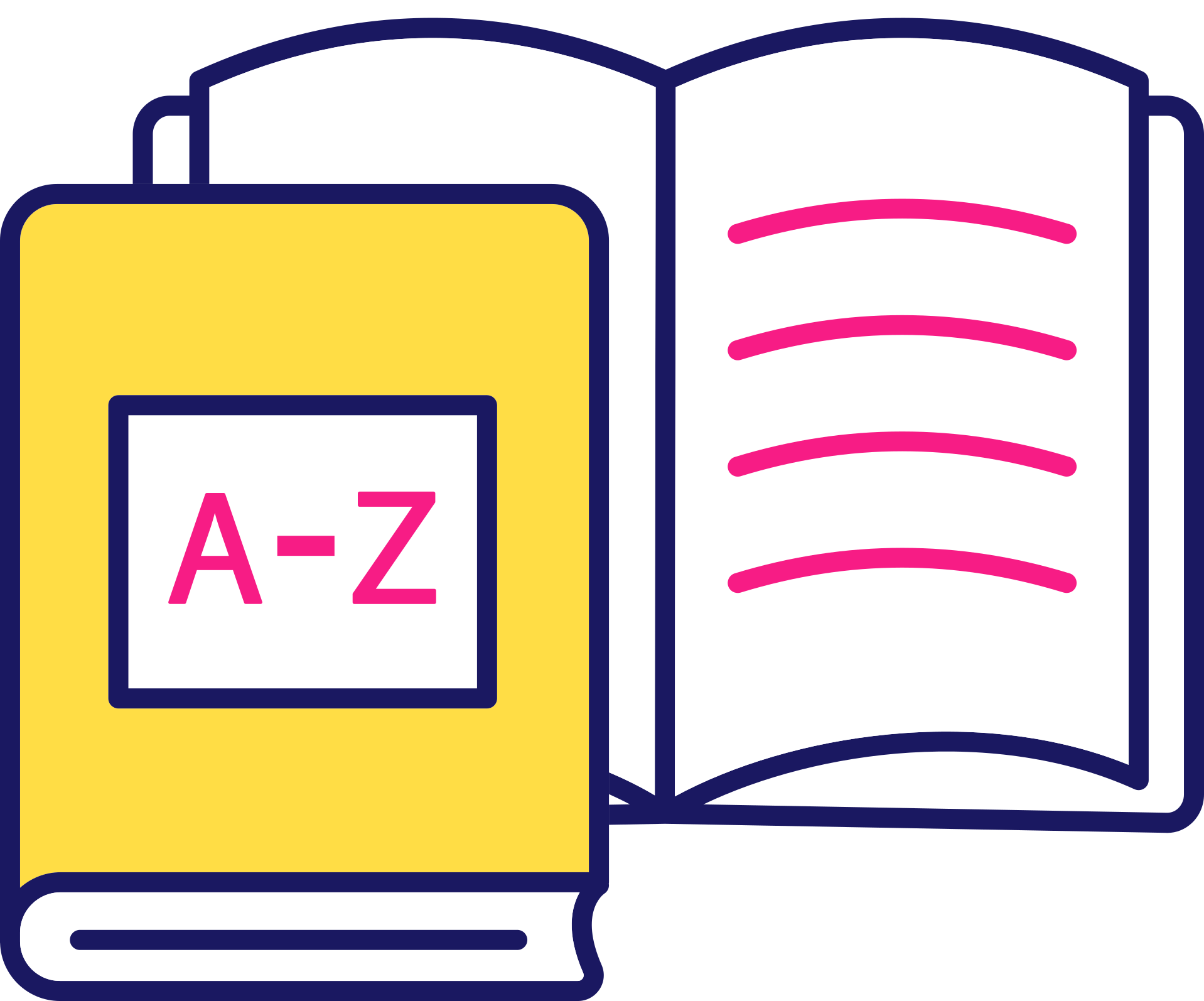 VOCABULARY
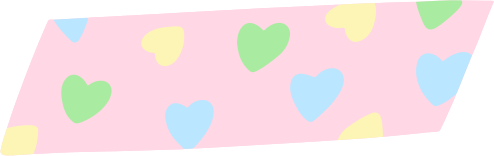 LESSON 1
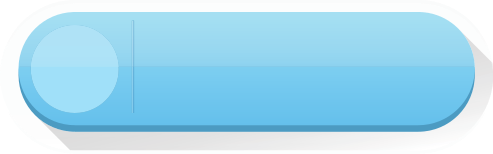 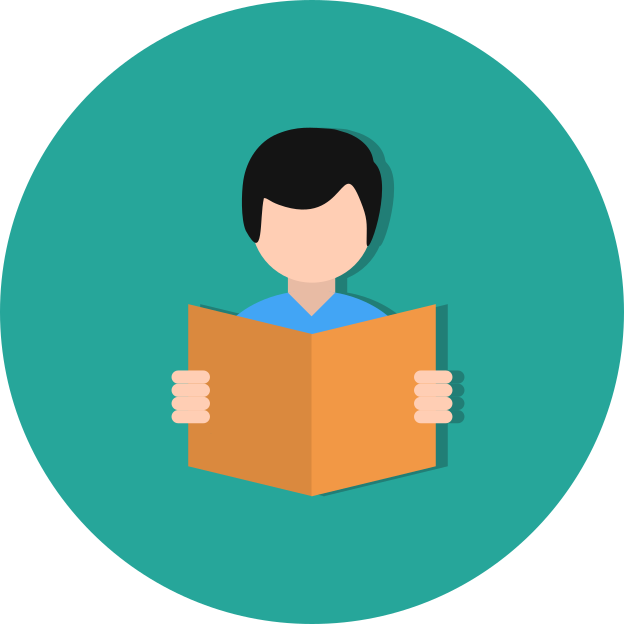 READING
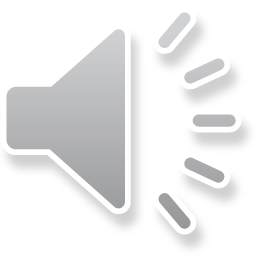 storage
(n) /ˈstɔːrɪdʒ/
Bộ nhớ , dung lượng
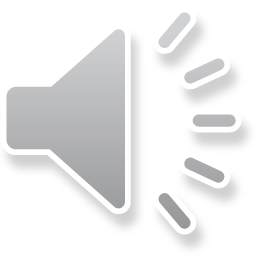 My phone has 128 gigabytes of storage.
Điện thoại của tôi có 32 gigabyte bộ nhớ
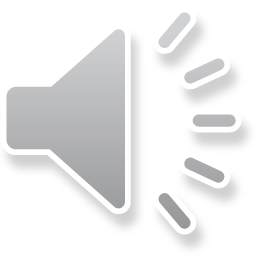 weight
(n) /weɪt/
Cân nặng
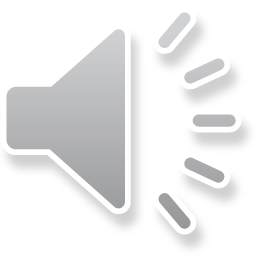 The laptop weighs about two kilograms.
Chiếc laptop nặng khoảng hai kilôgam.
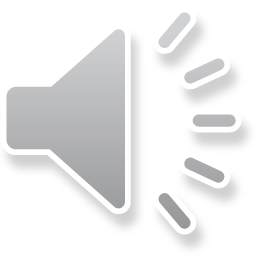 screen
(n) /skriːn/
Màn hình
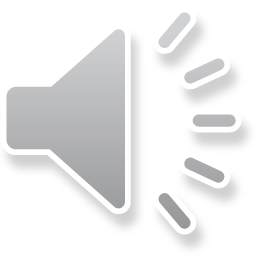 The screen of my laptop is quite big.
Màn hình của laptop của tôi khá lớn
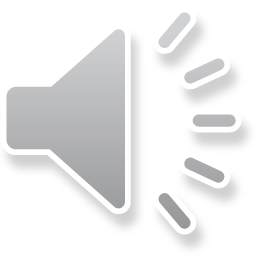 gigabyte
(n) /ˈɡɪɡəbaɪt/
GB ( đơn vị bộ nhớ)
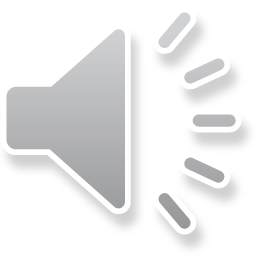 The game requires 8 gigabytes of storage.
Trò chơi yêu cầu 8 gigabyte bộ nhớ.
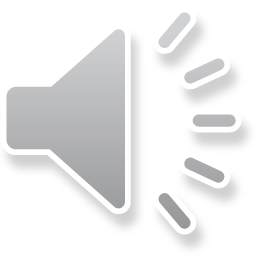 tablet
(n) /ˈtæblət/
Máy tính bảng
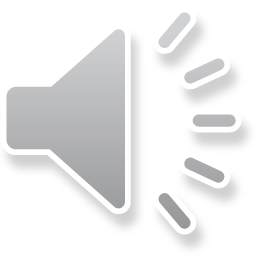 I put my tablet on the table.
Tôi đặt máy tính bảng lên bàn.
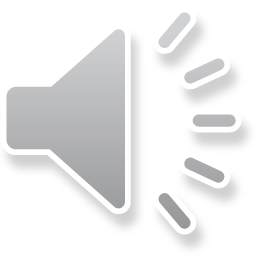 inch
(n) /ˈɪntʃ/
Độ rộng màn hình.
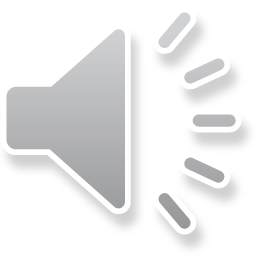 My new phone has a six-inch display.
Điện thoại mới của tôi có màn hình sáu inch.
weight
screen
storage
gigabyte
inch
tablet
Click the circle and guess the words.
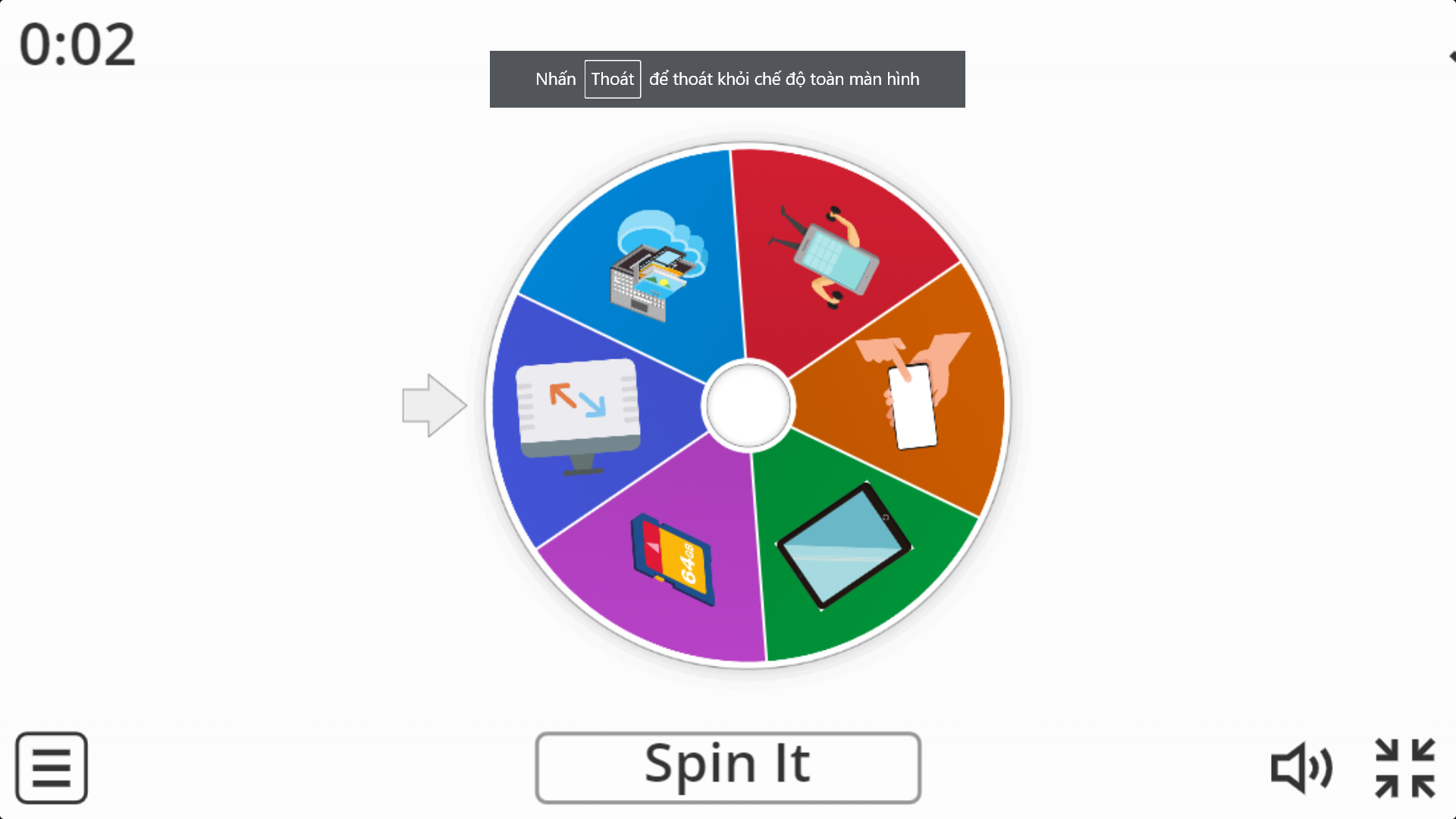 ONLINE GAME
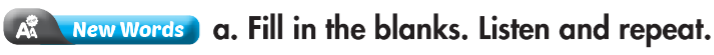 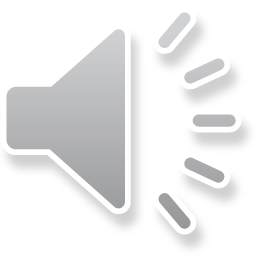 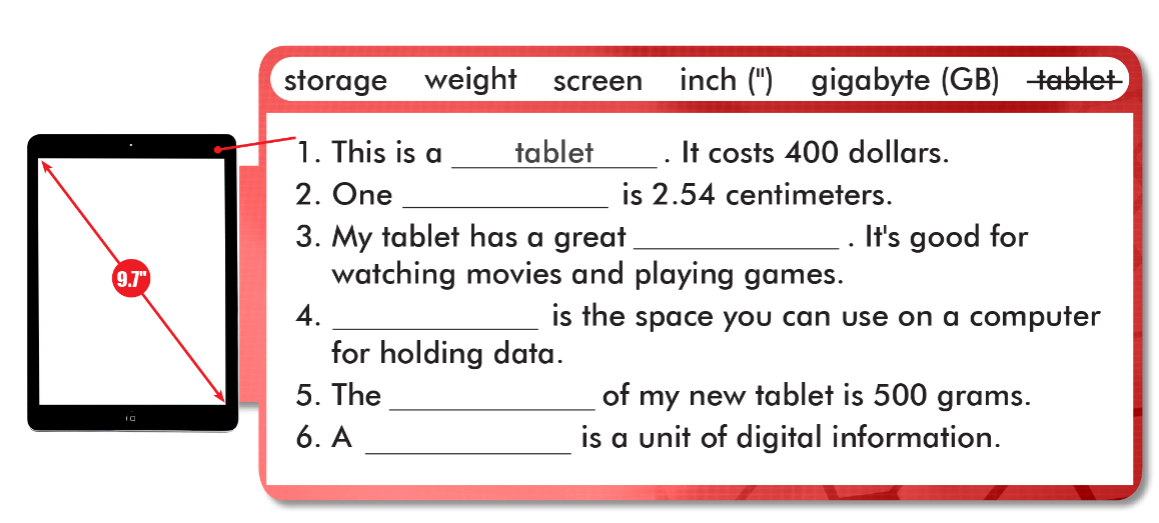 inch
screen
Storage
weight
gigabyte
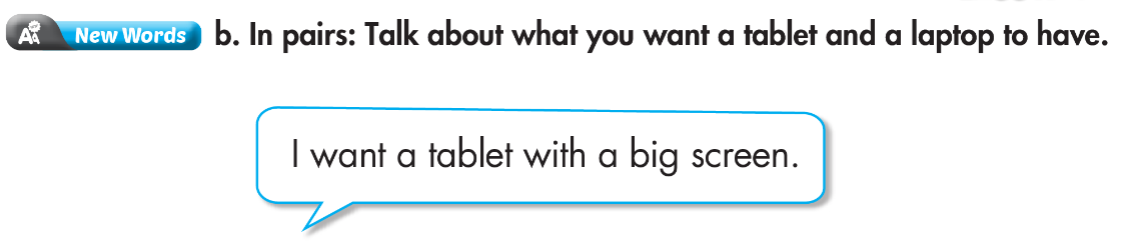 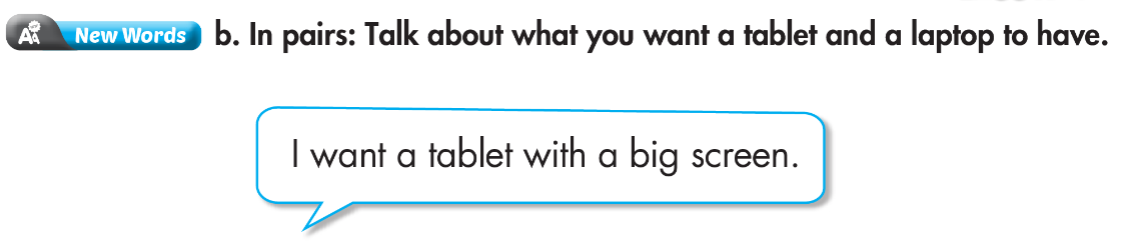 color
screen
inch
storage
Look at the pictures. What are they? Do you have one for you?  Advantage and disadvantages of using it?
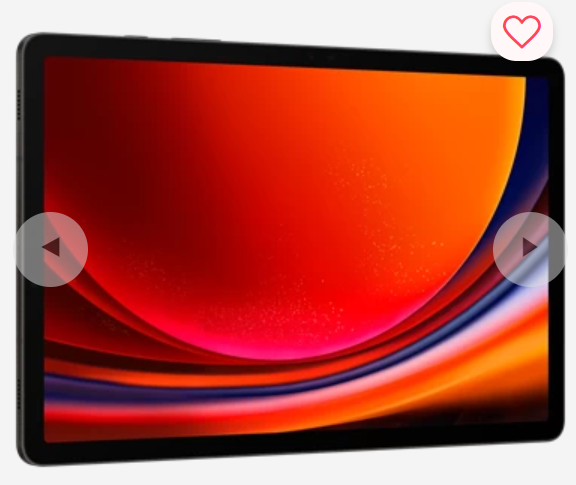 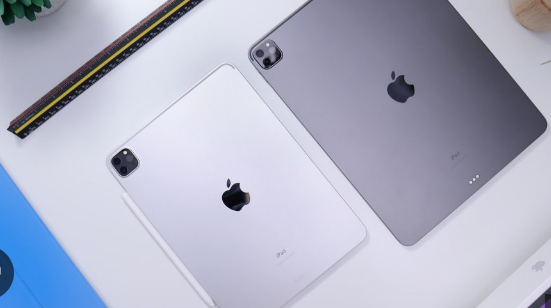 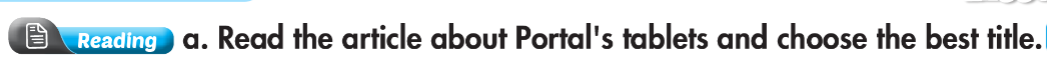 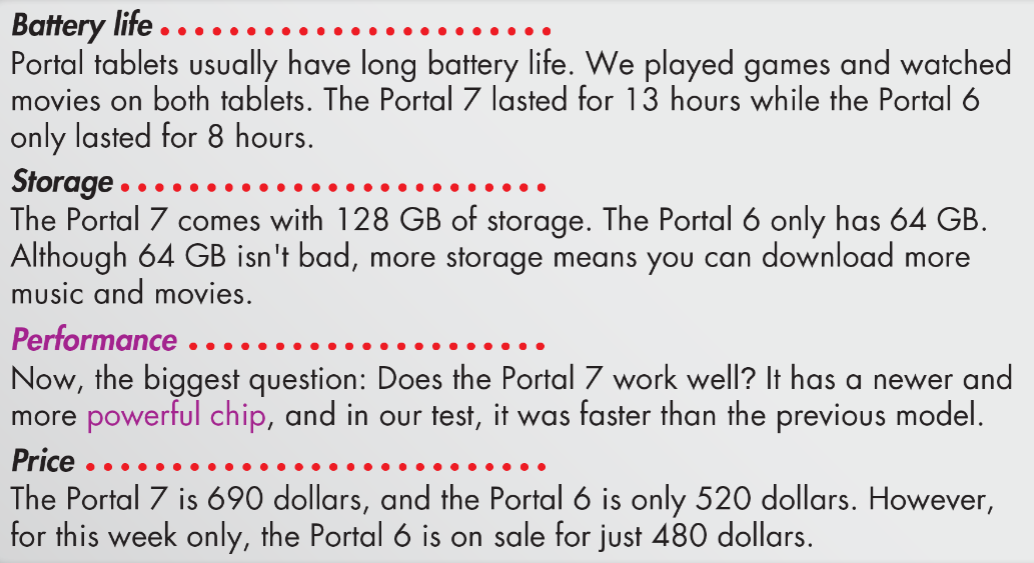 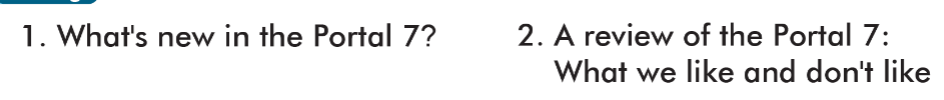 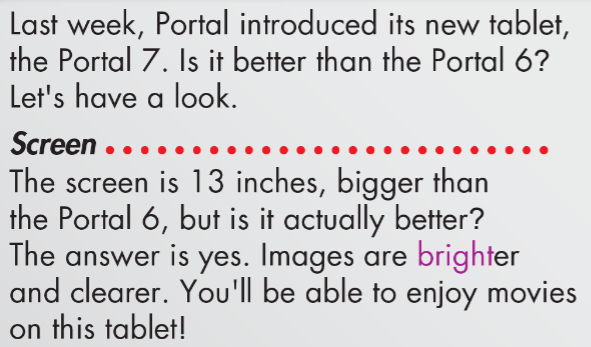 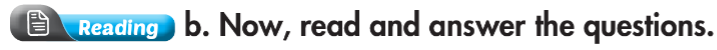 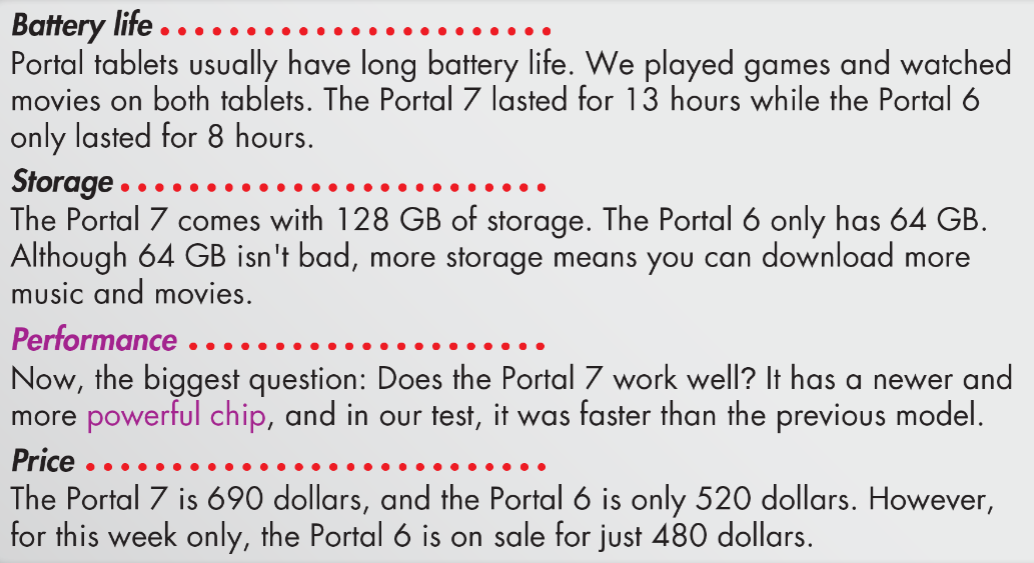 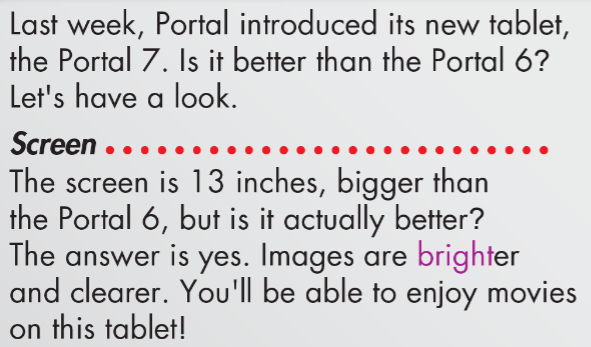 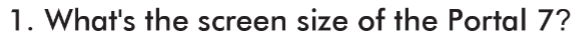 13 inches
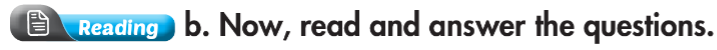 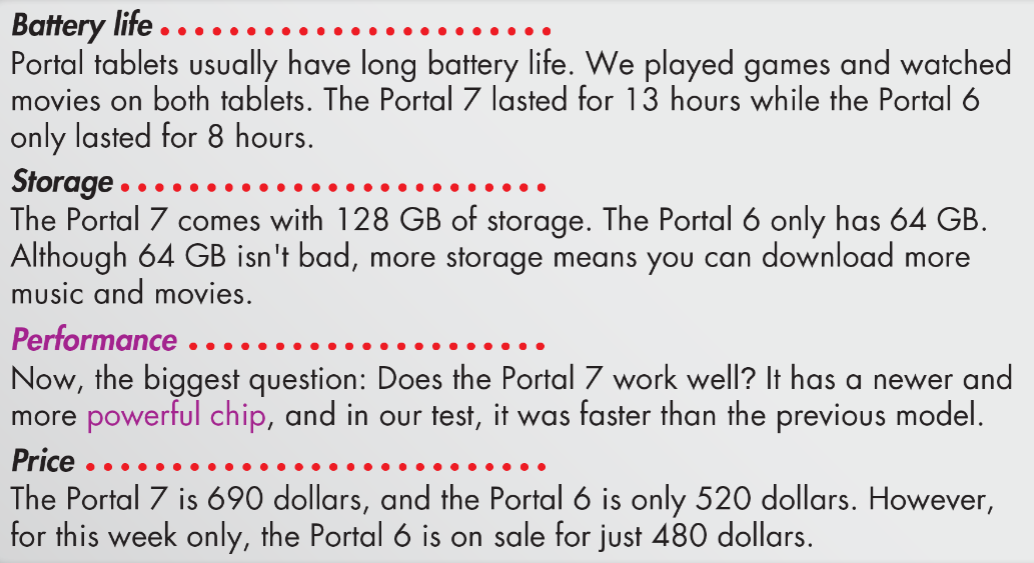 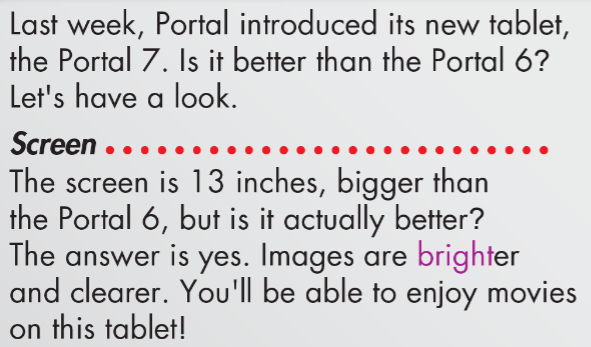 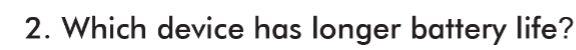 The portal 7
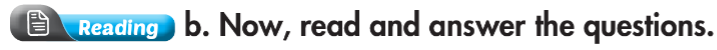 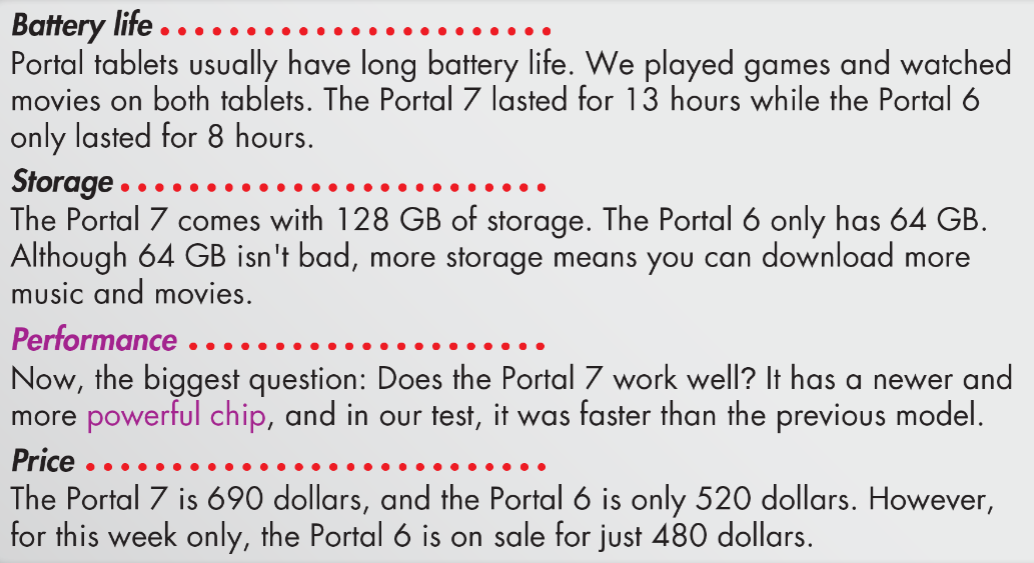 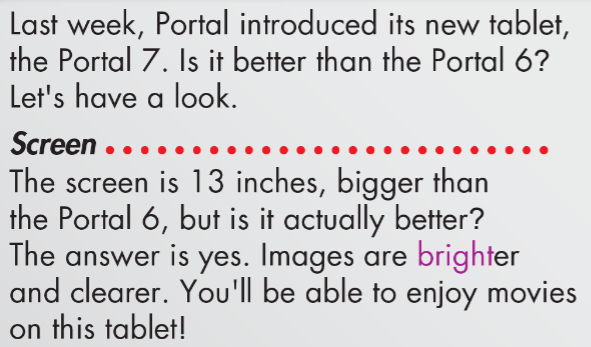 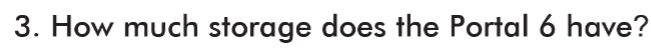 64 GB
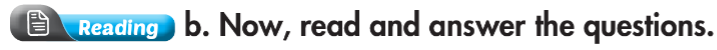 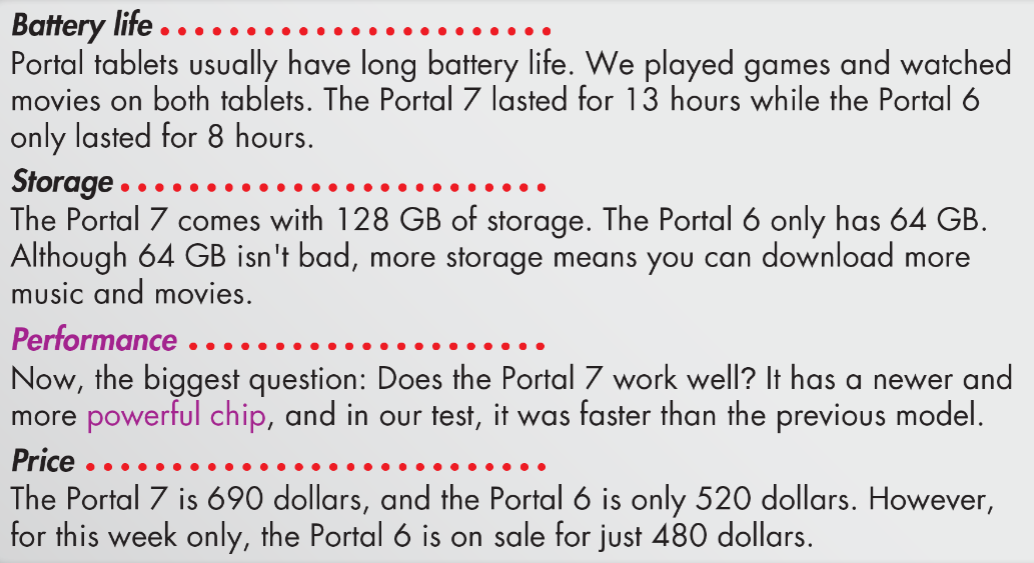 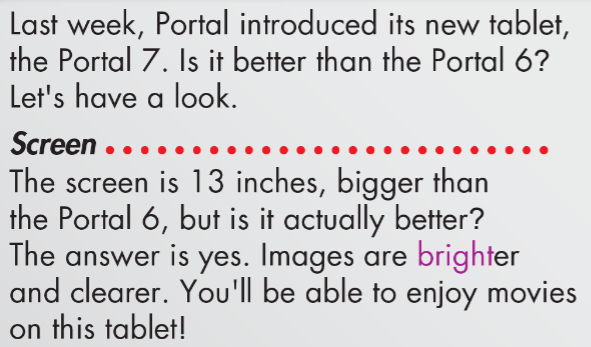 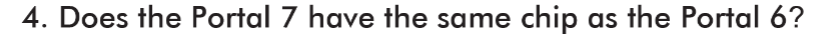 No, it doesn’t
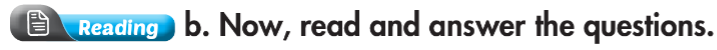 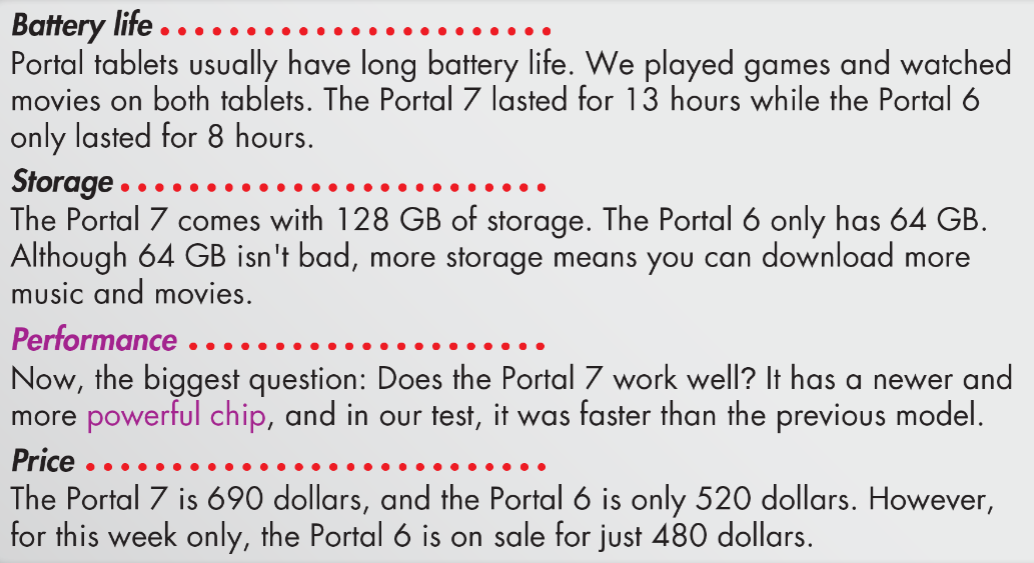 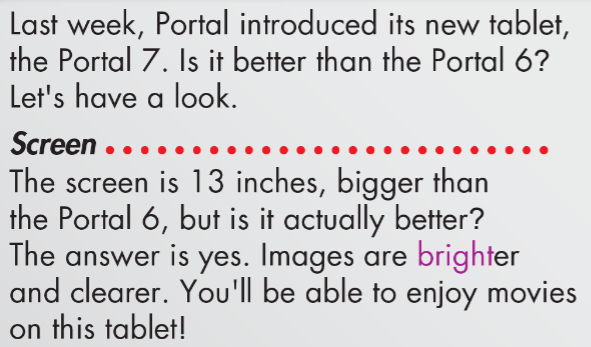 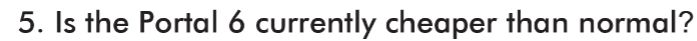 Yes, it is
Work in pairs to draw a Venn diagram to provide the similarities and differences between Portal 6 and 7.
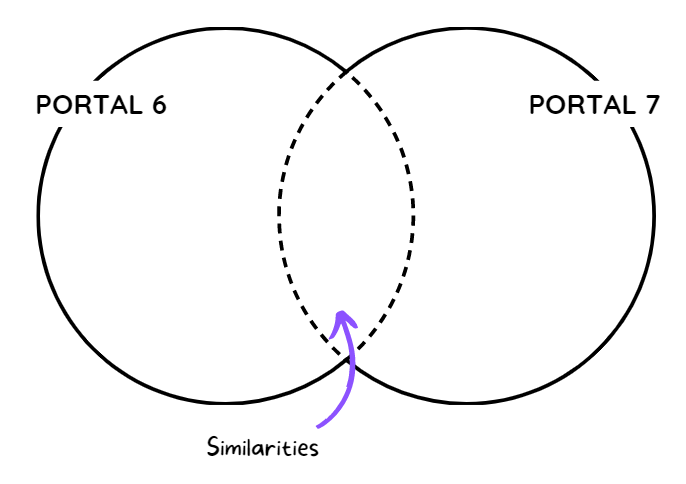 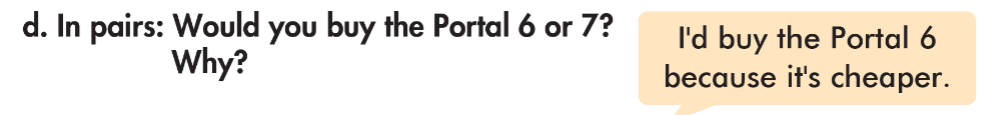 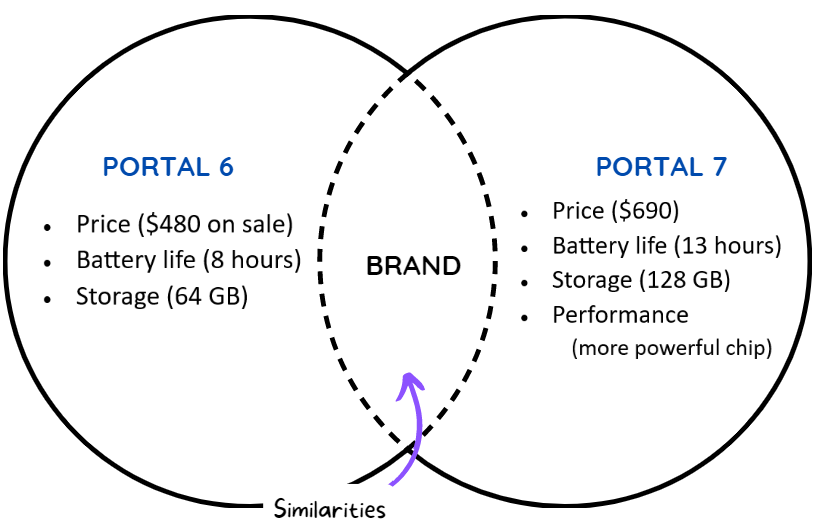 WARP-UP
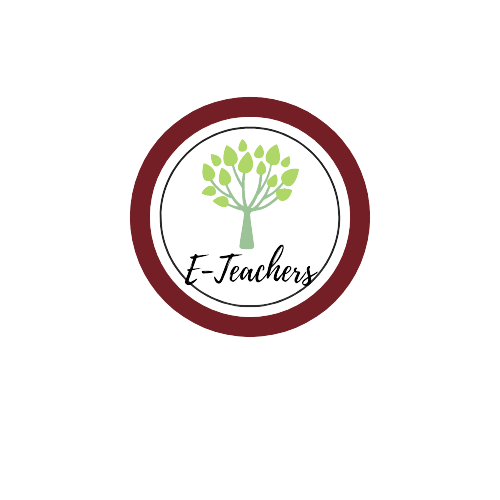 Unit 5
SCIENCE AND TECHNOLOGY
     Lesson 1: New words & Reading
Ms Phương 
Zalo: 0966765064
Reading: 
Understanding instructions
Skimming and scanning for general and specific information 
Speaking:
-    Talking about what electronic devices you would like to have
Vocabulary:
tablet
screen
inch
weight
gigabyte
storage
Vocabulary Review
storage (n)
Bộ nhớ
1
screen (n)
2
Màn hình
3
weight (n)
Cân nặng
4
GB
gigabyte (n)
5
Chiều dài màn hình
inch (n)
6
Máy tính bảng
tablet (n)
7
8
Homework
Learn the new words.
- Practice talking about words of electronic devices.
- Do the exercises in WB: Unit 5 - Lesson 1 - New words + Reading (pages 26 & 27).
- Do the exercises in Tiếng Anh 8 i-Learn Smart World Notebook (pages 38 & 39).
- Play the consolidation games in Tiếng Anh 8 i-Learn Smart World DHA App on www.eduhome.com.vn 
- Prepare: Lesson 1.2 – Grammar (pages 45 & 46 – SB).